Year 1– Multiplication
Lesson 2 – Counting equal groups.
Let’s recap
Can you make 3 equal groups of 4?
First we need to draw our 3 groups.
Let’s recap
Can you make 3 equal groups of 4?
We now need to make sure there are 4 in each group.
First we need to draw our 3 groups.
Group 2
Group 3
Group 1
Let’s recap
Can you make 3 equal groups of 4?
We now need to make sure there are 4 in each group.
Group 2
Group 3
Group 1
What would the missing gap be in our sentence?
There are ____ circles in each group.
4
12
8
So how many is there altogether?
There are 4 circles in each group.
There are 3 groups of 4.
Let’s count
There are 12 circles altogether.
Count to find out how many there are altogether.
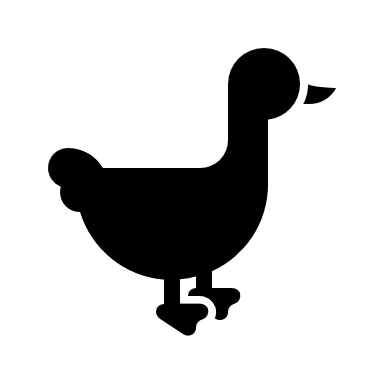 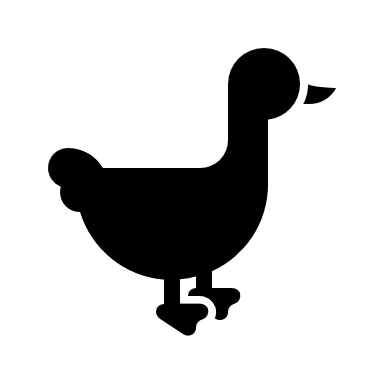 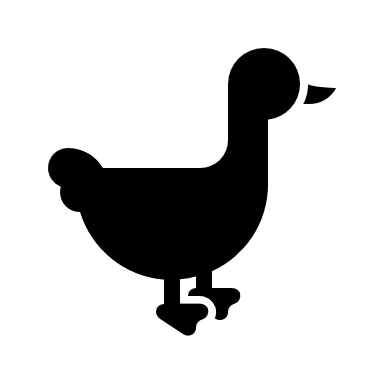 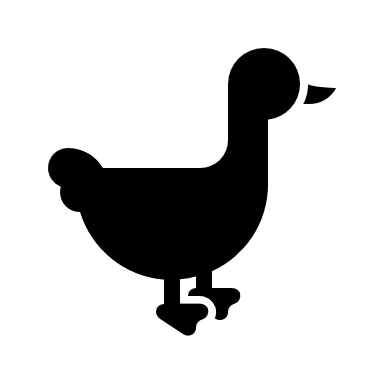 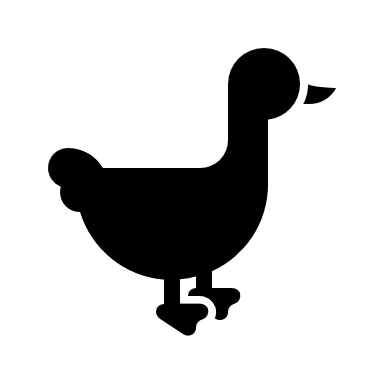 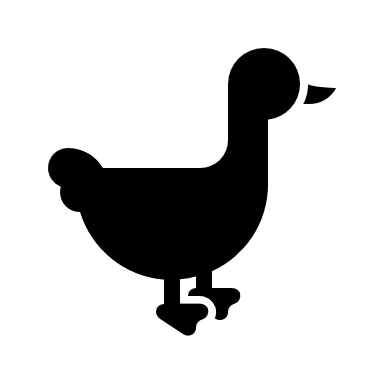 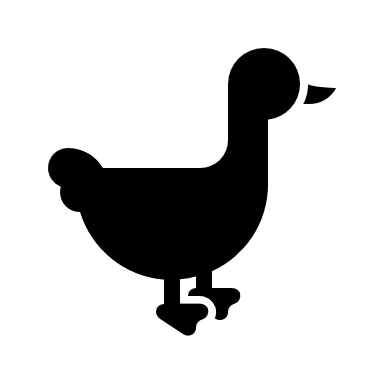 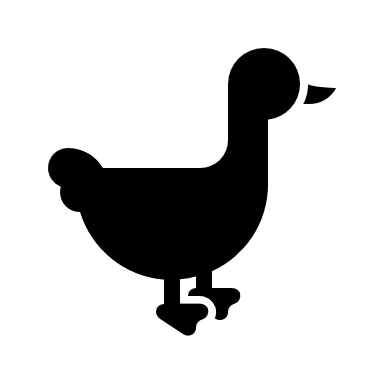 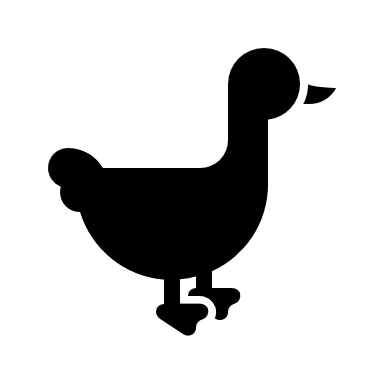 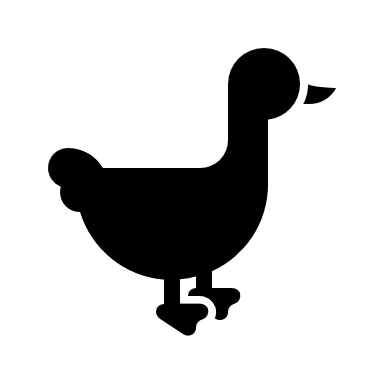 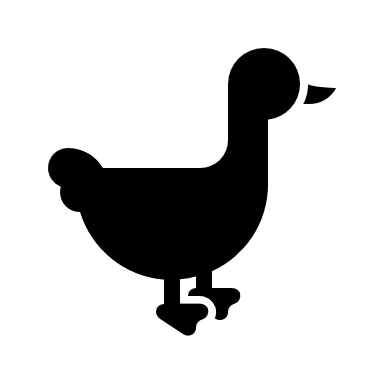 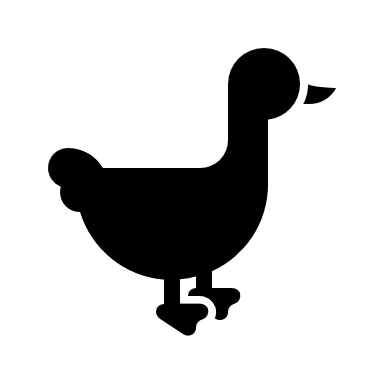 9
12
6
3
There are 4 groups.
Each group has 3 ducks.
There are 4 groups of 3.
Let’s count
There are 12 ducks altogether
Count to find out how many there are altogether.
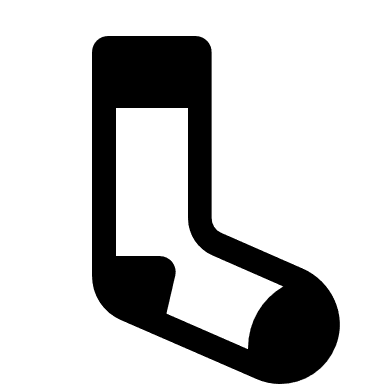 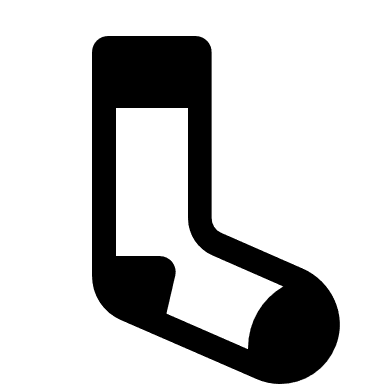 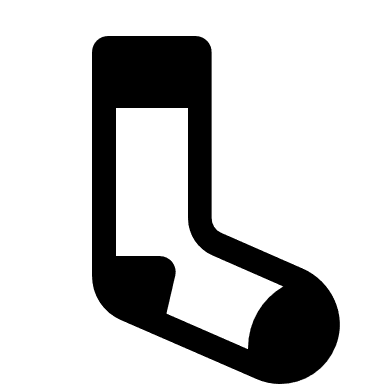 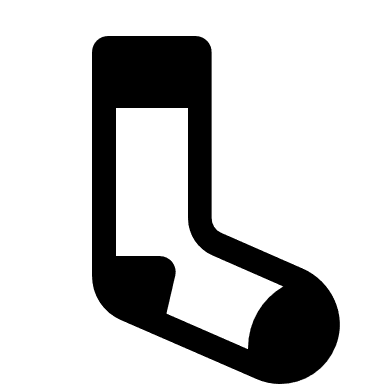 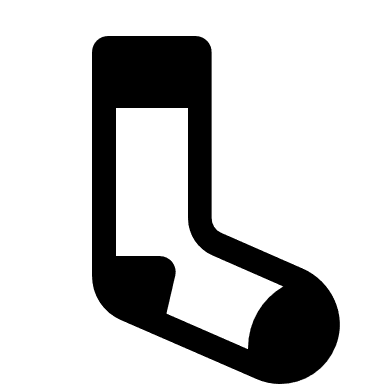 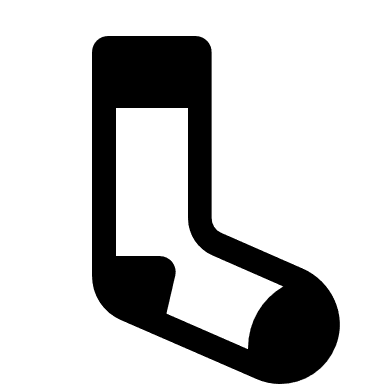 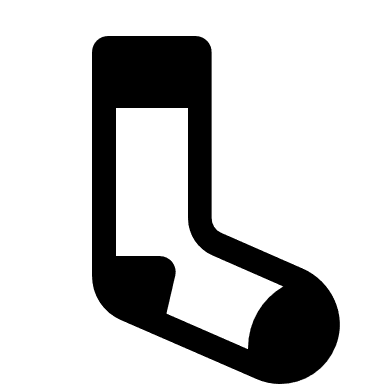 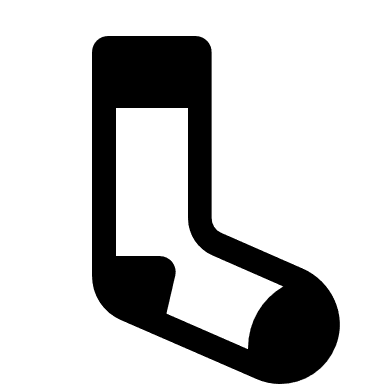 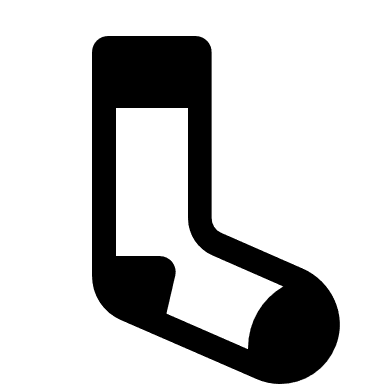 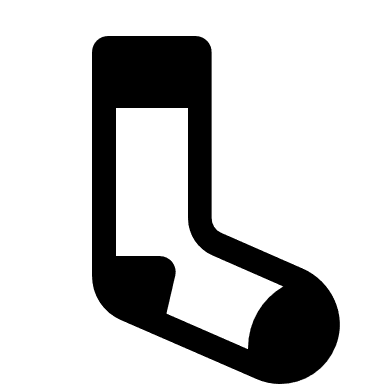 5
10
There are 2 groups.
There are 5 socks in each group.
There are 2 groups of 5.
Let’s count
There are 10 socks altogether